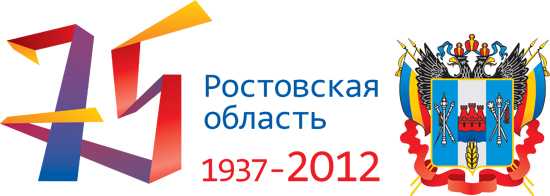 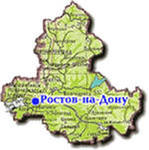 Флаг Ростовской областиДата принятия:28.10.1996.
Флаг Ростовской области - представляет собой прямоугольное полотнище из трех равновеликих горизонтальных полос: верхней - синего, средней - желтого и нижней - алого цвета. Такой флаг был разработан еще атаманом Красновым в 1918 году. Каждый цвет символизировал следующее: синий - цвет донских казаков, желтый - калмыков, которые входили в состав Области Войска Донского, красный - русских (т.е. первоначально цвета флага символизировали единство трех народов, издревле заселявших Дон, - казаков, калмыков и русских, теперь желтая полоса вобрала в себя все народы, ныне живущие на великой реке). В 1996 году флаг Краснова был дополнен белой полосой, расположенной вертикально вдоль древка (1/5 ширины флага) - символ единства области с Российской Федерацией. Отношение ширины флага к его длине 2:3.
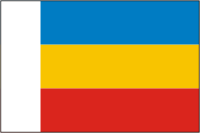 Герб Ростовской областиДата принятия:28.10.1996.
Гимн Ростовской области
Гимн Ростовской области был создан на основе песни Ф. И. Анисимова «Всколыхнулся, взволновался православный Тихий Дон», написанной в 1853 году.

ПРАВОСЛАВНЫЙ ТИХИЙ ДОН
Всколыхнулся, взволновалсяПравославный Тихий Дон.И послушно отозвалсяНа призыв свободы он.Зеленеет степь донская,Золотятся волны нив.И с простора, слух лаская,Вольный слышится призыв.Славься, Дон, и в наши годыВ память вольной старины,В час невзгоды — честь свободыОтстоят твои сыны.
Ростов-на-Дону
Росто́в-на-Дону́ — город на юге России, основанный Грамотой императрицы Елизаветы Петровны от 15 декабря 1749 года.
Ростов-на-Дону неофициально нередко именуется «Воротами Кавказа» и «Южной столицей России». Население составляет 1,097 млн человек.
5 мая 2008 года указом президента Российской Федерации № 556 городу Ростову-на-Дону присвоено почётное звание Российской Федерации «Город воинской славы».
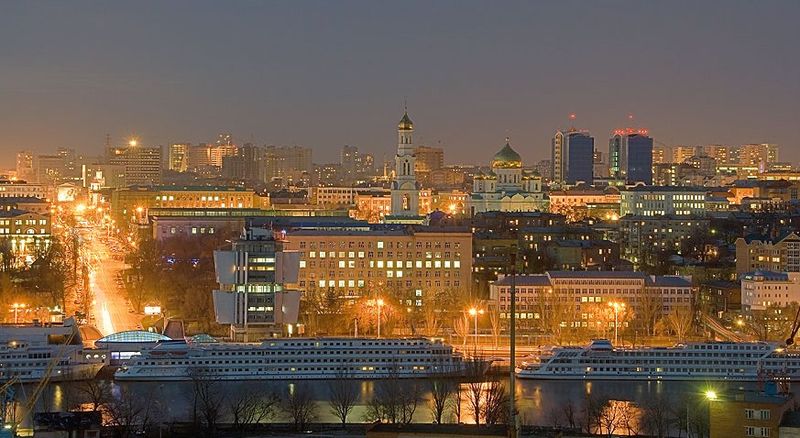 Губернатор Ростовской области
Голубев Василий Юрьевич
21 мая 2010 года депутаты Законодательного Собрания Ростовской области, рассмотрев представление Президента РФ Д.А.Медведева, наделили Василия Юрьевича Голубева полномочиями Главы Администрации (Губернатора) Ростовской области на ближайшие пять лет.
14 июня 2010 года Голубев Василий Юрьевич вступил в должность Главы Администрации (Губернатора) области
Крупные промышленные предприятия
Новочеркасский электровозостроительный завод (НЭВЗ)
Таганрогский автомобильный завод
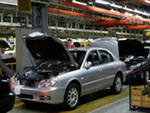 Крупные промышленные предприятия
Таганрогский металлургический завод
Ростсельмаш
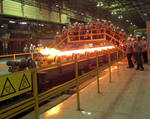 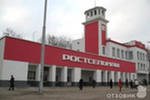 Крупные промышленные предприятия
Роствертол
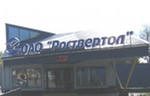 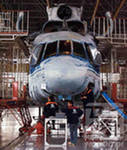 Крупные промышленные предприятия
Ростовская АЭС
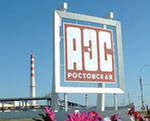 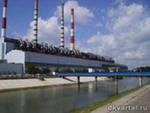 Сельское хозяйство
Главное богатство области — её почвенные ресурсы. В общей структуре земли черноземы составляют почти 65 %.
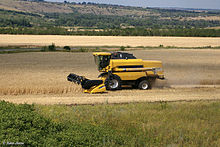 Сельское хозяйство
Более 60 % валовой продукции сельского хозяйства области производится в отраслях растениеводства. Первостепенное значение в его структуре имеет зерновое хозяйство, под которым занято около половины посевных площадей. Главная зерновая культура — озимая пшеница. Широко распространены посевы кукурузы, риса, проса, гречихи и других крупяных культур, сои.
Ведущей технической культурой является подсолнечник. На промышленной основе создано садоводство и виноградарство. Большие площади заняты под овощеводство.
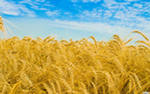 Сельское хозяйство
В животноводстве хозяйства области специализируются по следующим направлениям — молочному и мясному скотоводству, овцеводству, коневодству и птицеводству.
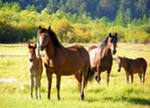 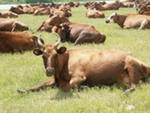 Памятные места Ростовской области
Памятный знак "Орел" при въезде в станицу Вешенскую Ростовской области
Дом-музей М.А.Шолохова в станице Вешенской Ростовской области.
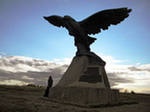 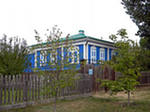 Памятные места Ростовской области
Музей-заповедник Шолохова. Станица Вёшенская.
Археологический музей-заповедник "Танаис"
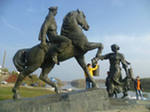 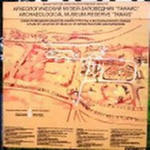 Памятные места Ростовской области
Таганрог . В этом домике родился Чехов
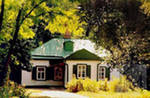 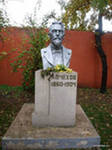 Спорт
24 спортсмена из Ростовской области приняли
Участие в Олимпийских играх в Лондоне.
Донские спортсмены завоевали три золотые, три серебряные, три бронзовые медали.
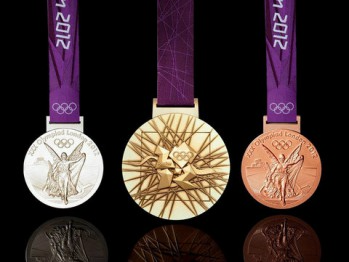 Города воинской славы
Ростов-на-Дону (указ Президента Российской Федерации от 5 мая 2008 года № 556)
Таганрог (указ Президента Российской Федерации от 3 ноября 2011 года № 1459
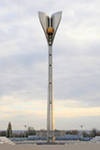